На какую фигуру похож предмет?
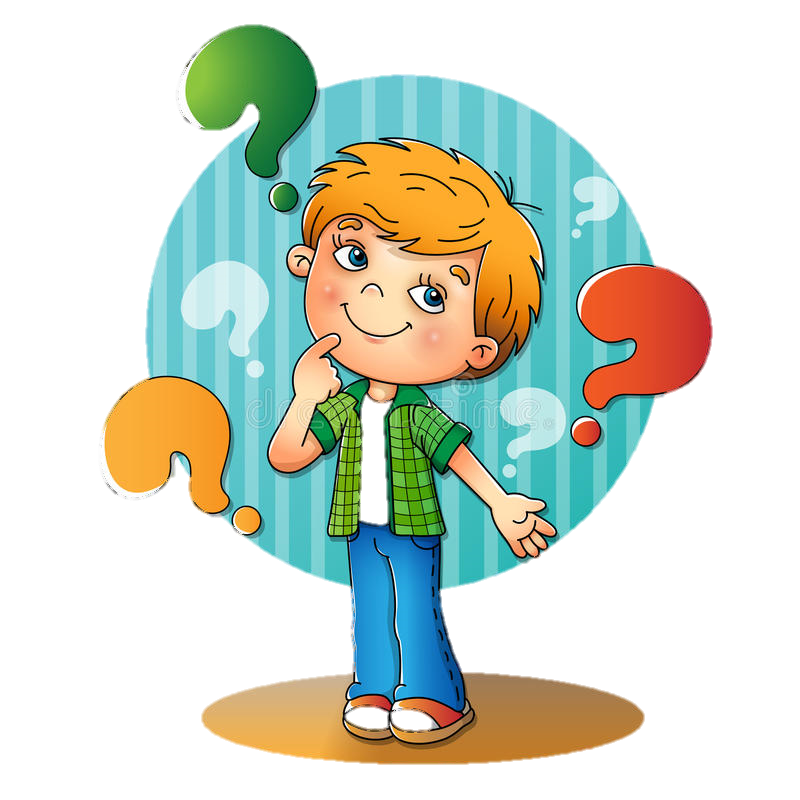 Автор: Горулько О.Н.
г.Ноябрьск
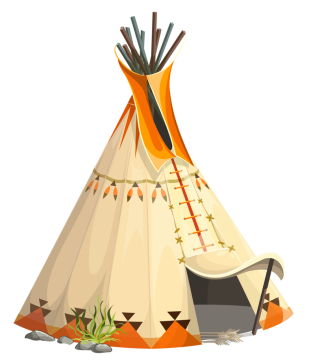 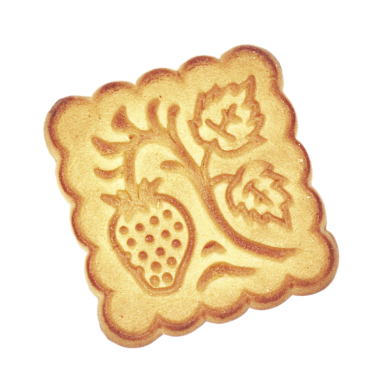 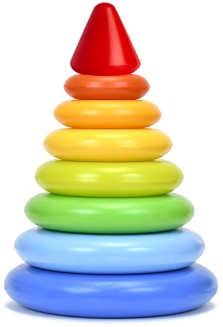 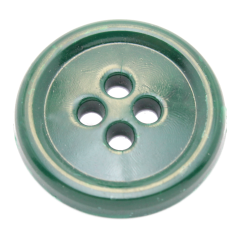 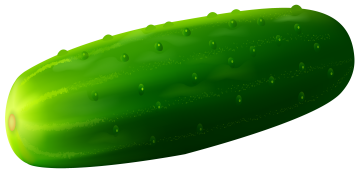 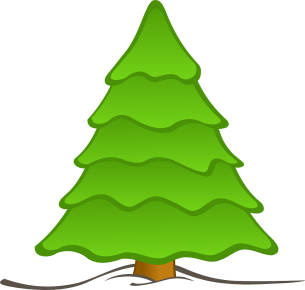 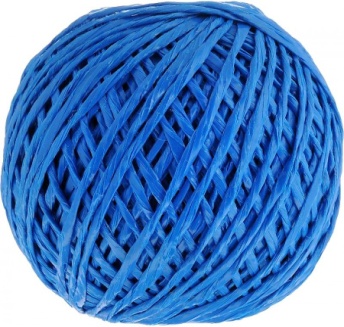 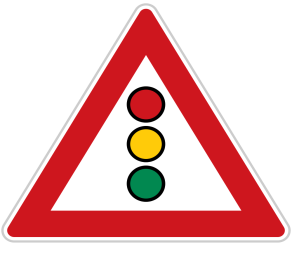 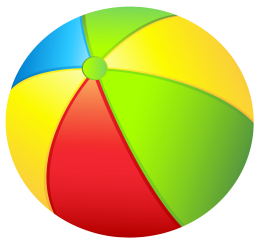 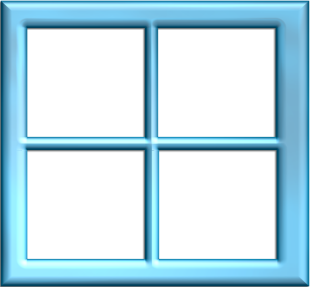 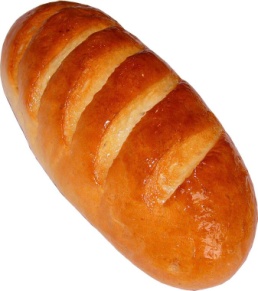 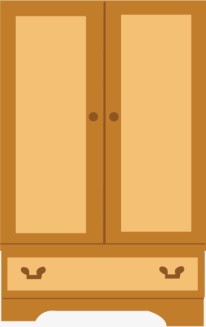 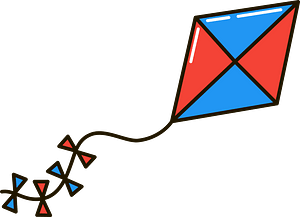 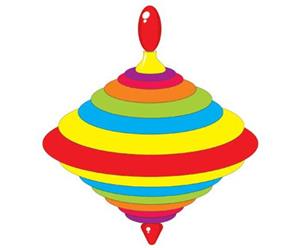 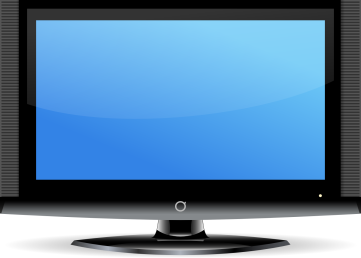 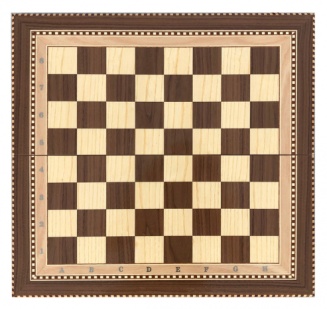 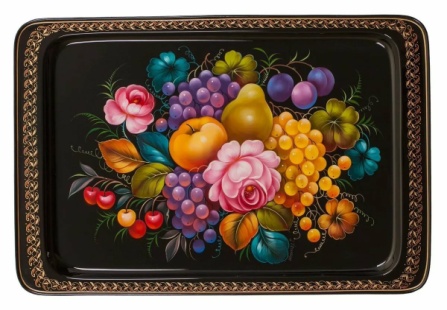 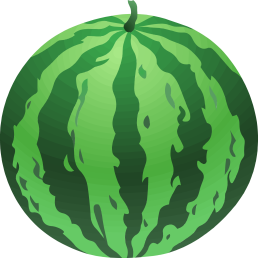 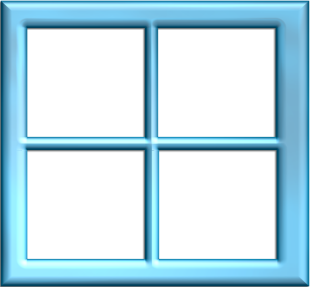 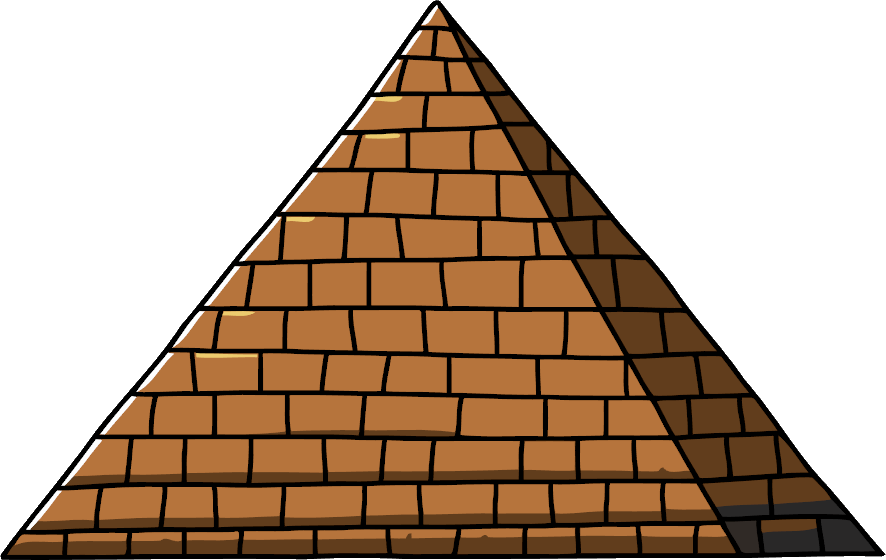 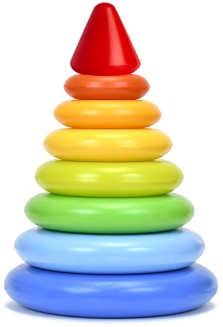 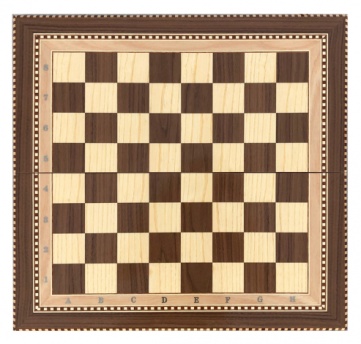 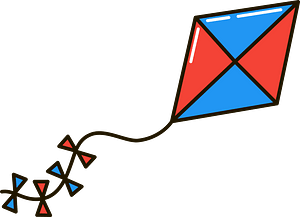 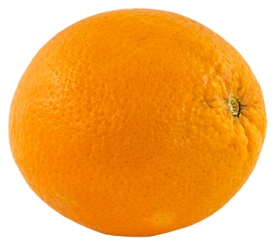 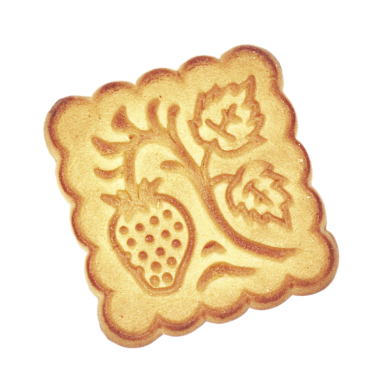 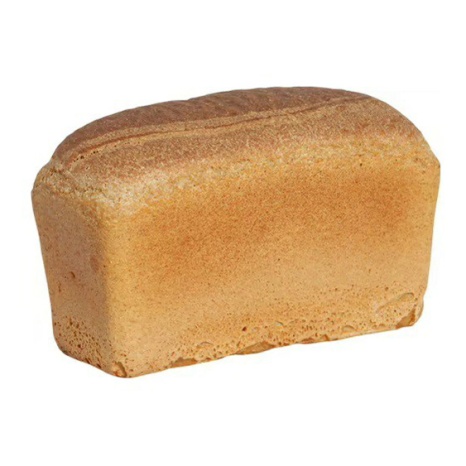 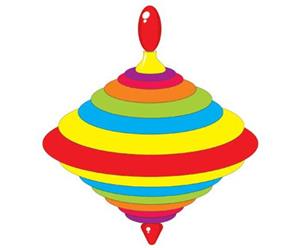 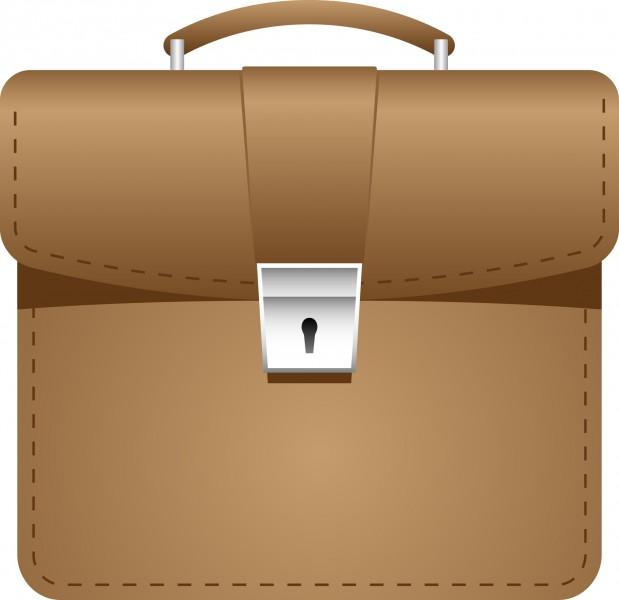 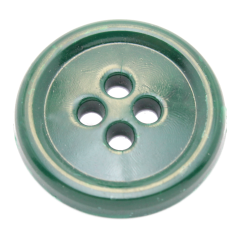 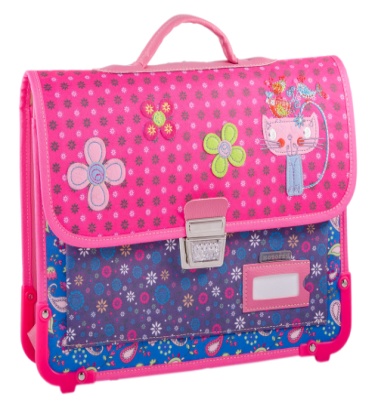 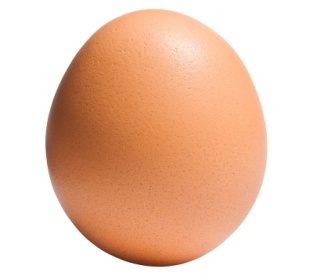 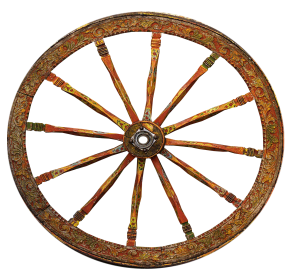 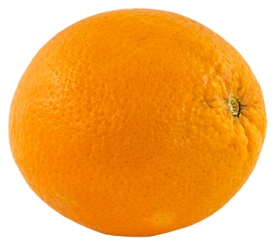 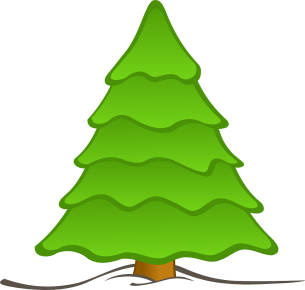 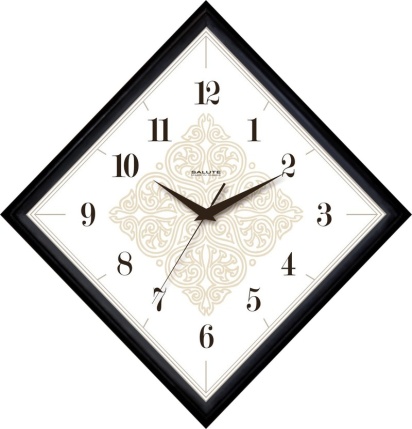 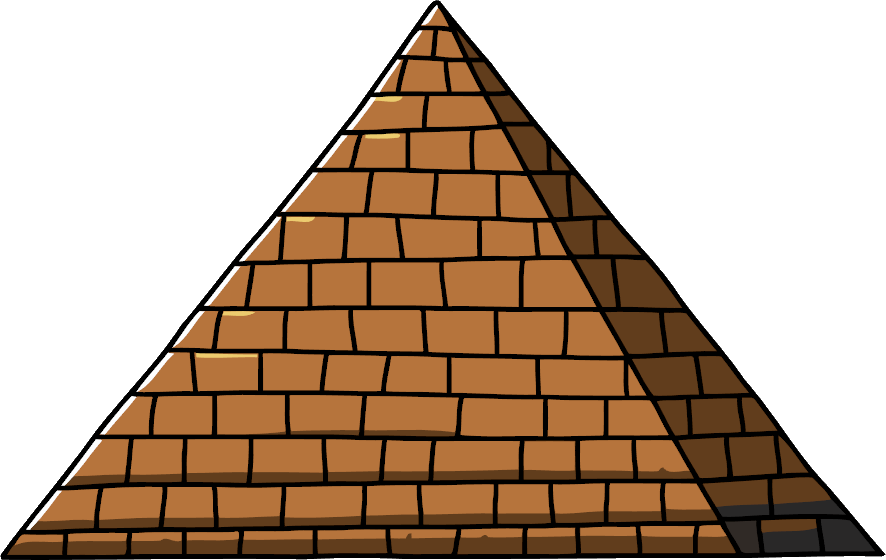 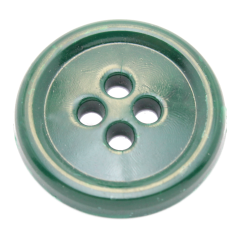 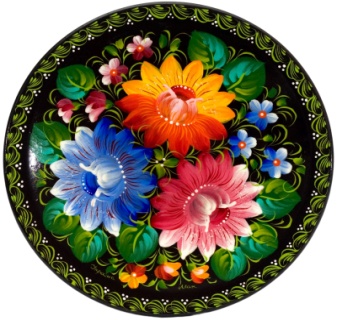 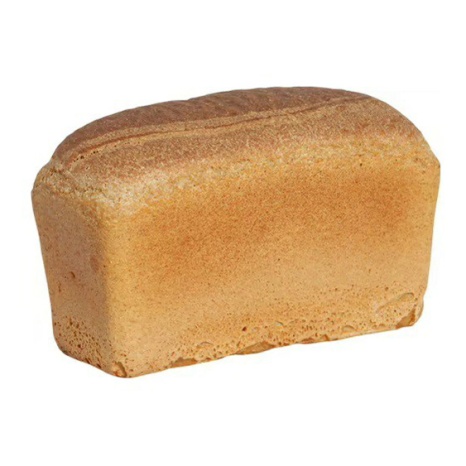 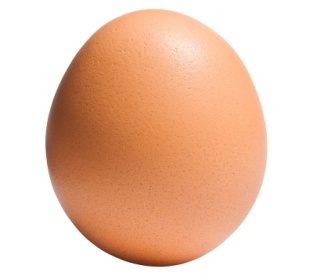 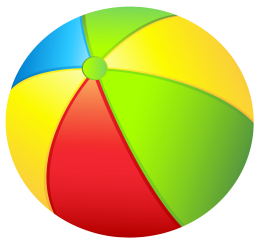 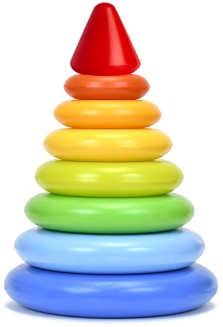 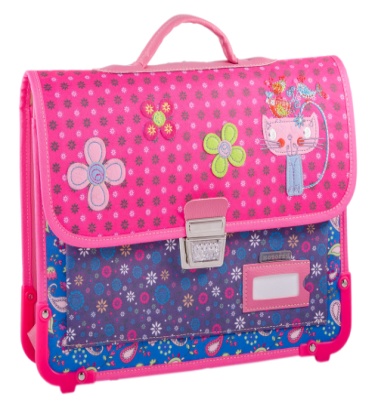 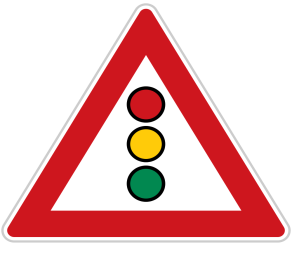 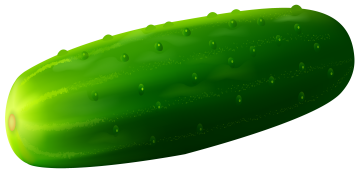 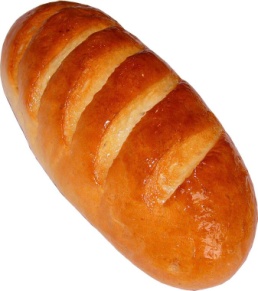 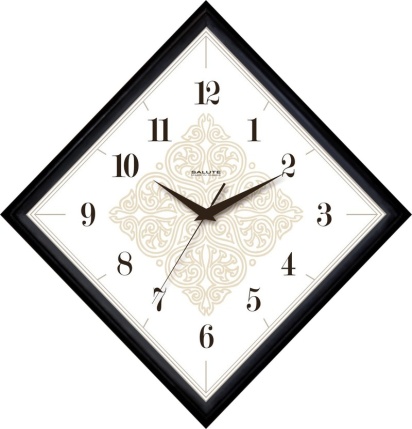 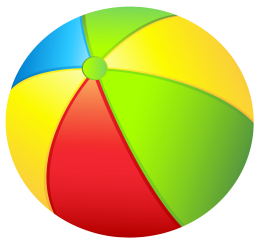 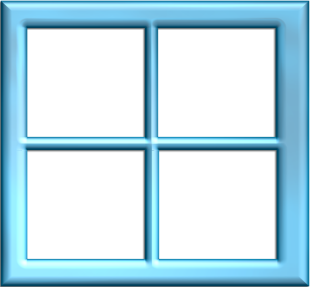 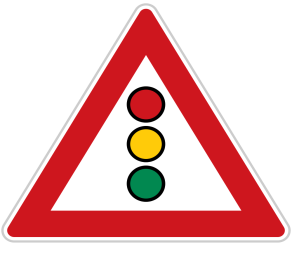 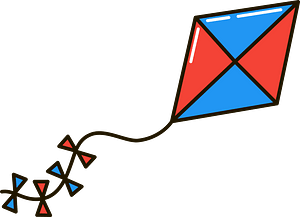 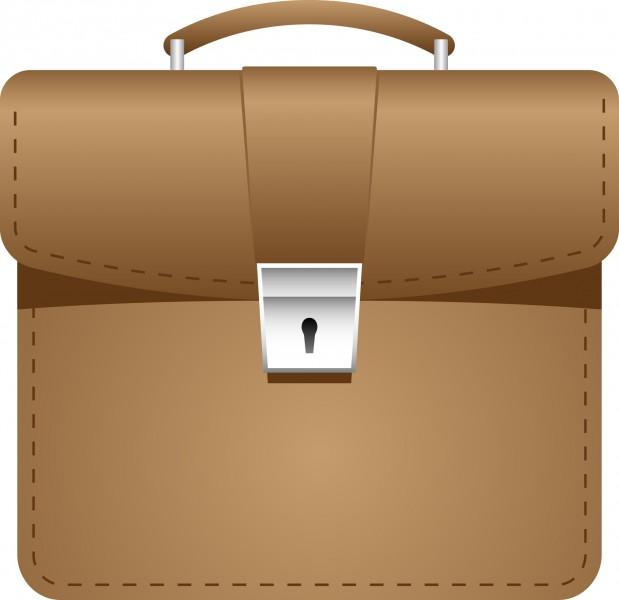 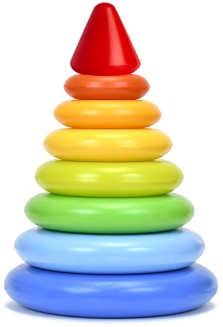 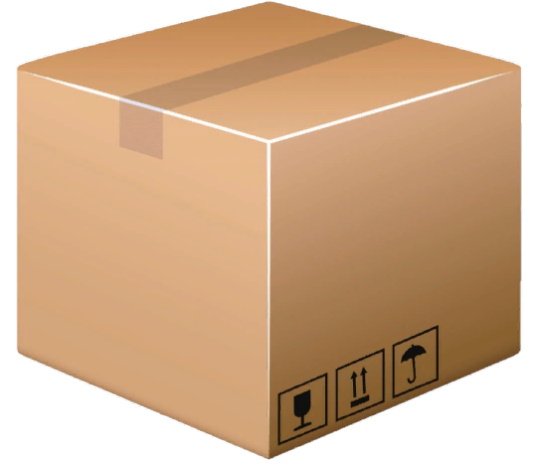